ВОЕННЫЙ АСПЕКТ РЕФОРМ М. АЛИ В ЕГИПТЕ И ЭПОХИ ТАНЗИМАТА В ОСМАНСКОЙ ИМПЕРИИ
Выполнил: Вовк Андрей Сергеевич, студент 3 курса ОП «Востоковедение» НИУ ВШЭ СПб в рамках НУГ «Армия и военные традиции в политике, обществе и культуре арабских стран»
Цель и задачи
Цель: охарактеризовать значение военных преобразований на общий ход реформирования общества Египта и Османской империи в XIX веке. 
Задачи:
определить причину, которая спровоцировала власти обоих государств начать реформы;
выявить положение армейских институтов в истории двух указанных стран после завершения периода реформ.
Методология и теория
Методы: факторный и сравнительный анализы.
Теория:  теория Чарльза Тилли о государстве как основном акторе проводящим модернизацию общества через военные реформы.
Актуальность
В российской литературе существует достаточно много работ о модернизации как Египта, так и Османской империи, но в основном этот вопрос рассматривается через социально-экономическую призму, а роли армейских институтов и вообще институционализму в таких исследованиях уделяется не столь пристальное внимание.
Теория модернизации
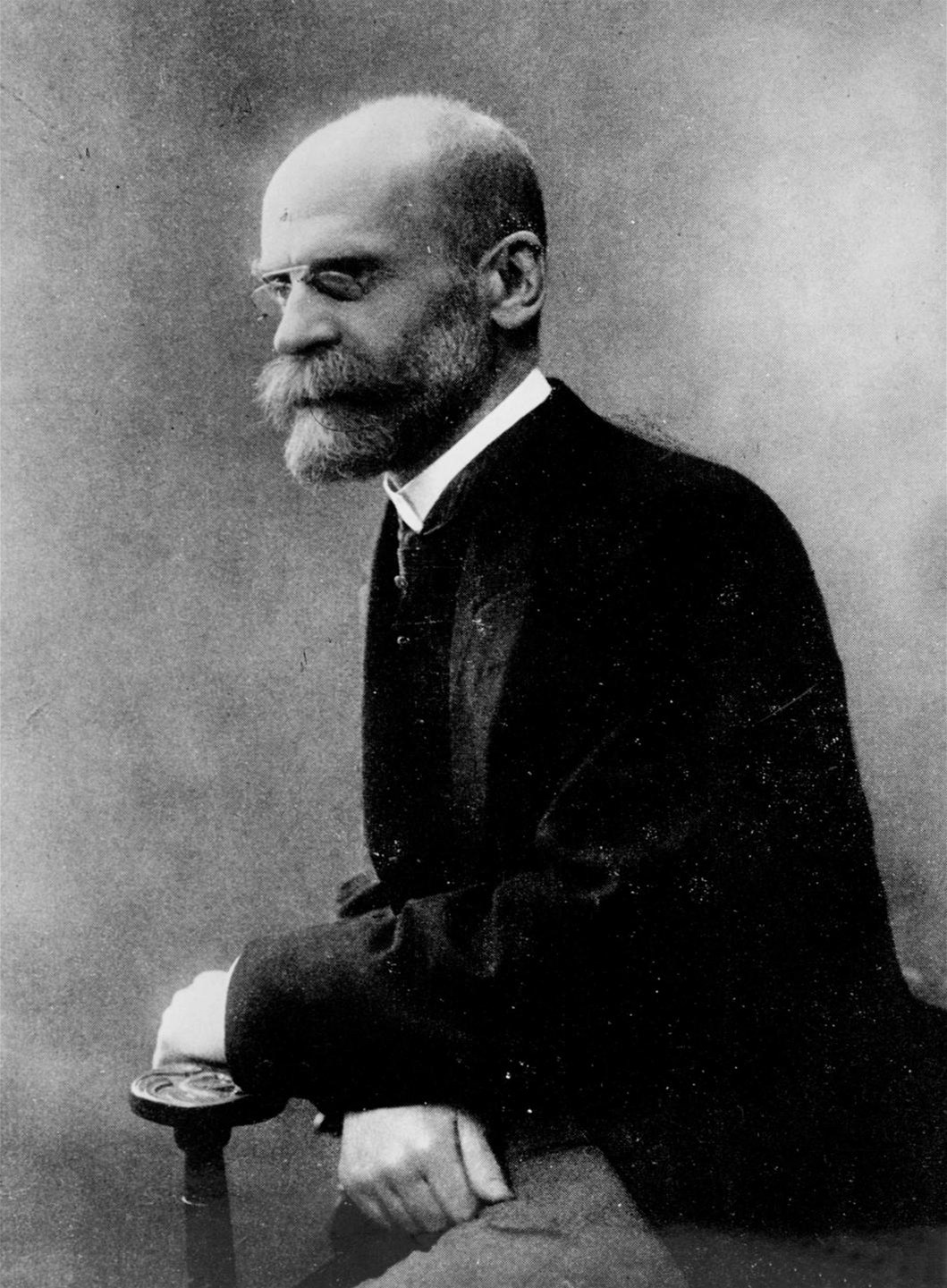 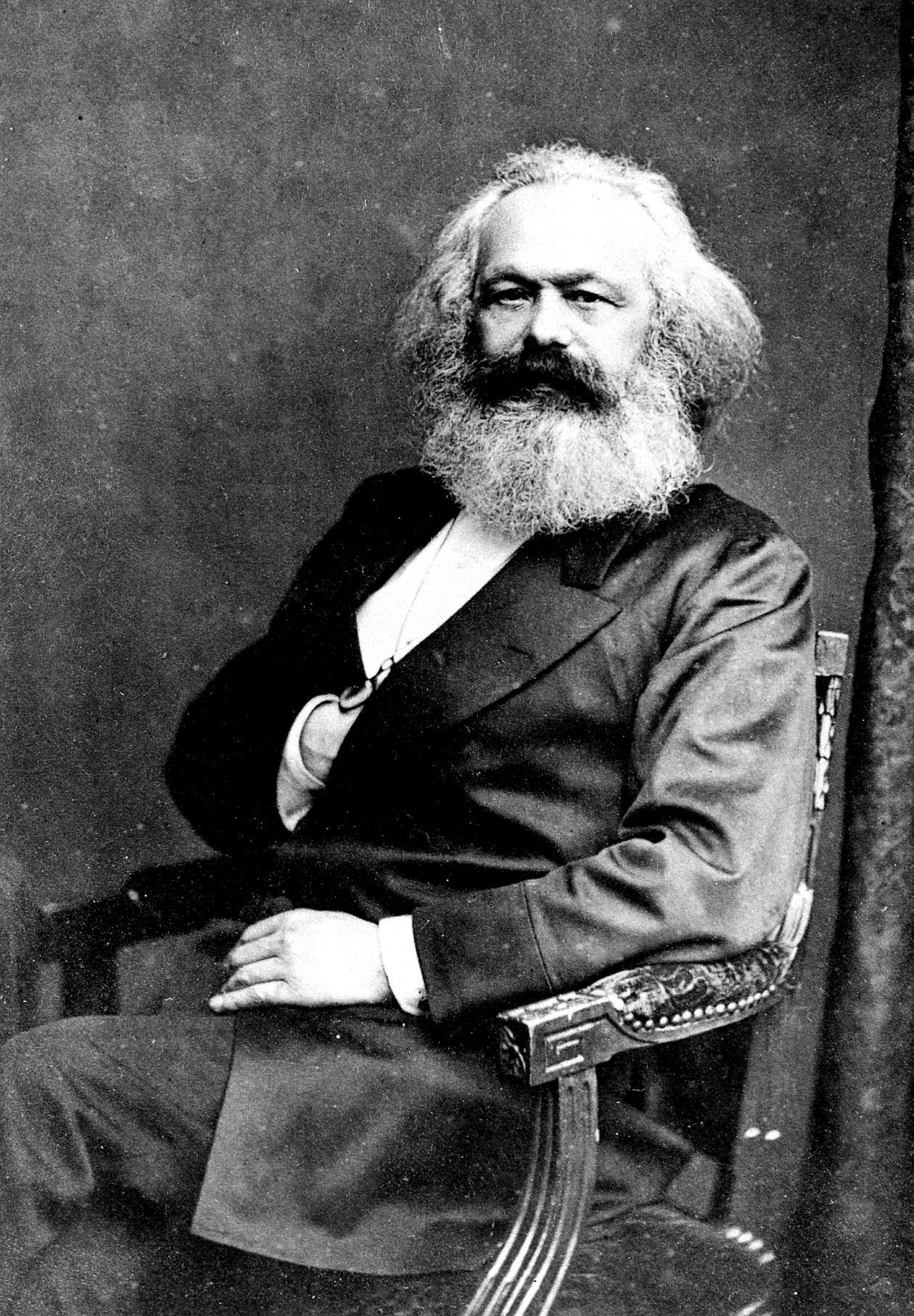 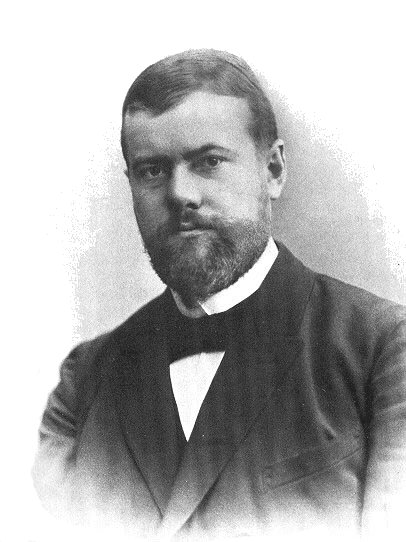 Теория модернизации
В 1950-е годы американская интеллектуальная элита формирует теорию модернизации, которая подняла волну критики. Основные обвинения: европоцентризм и экономический детерминизм.
Теория Тилли
Тилли выступал прежде всего против экономического детерминизма.
Но его концентрация на государстве как институте позволила выйти и из тупика европоцентризма.
Египет
Египет
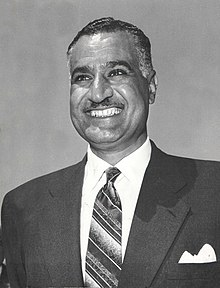 Османская империя
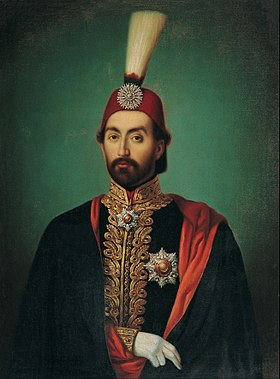 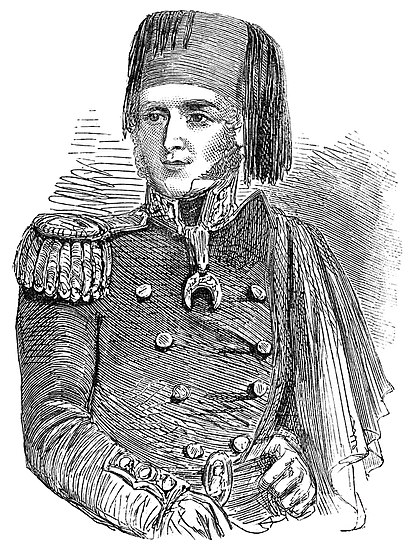 Османская империя
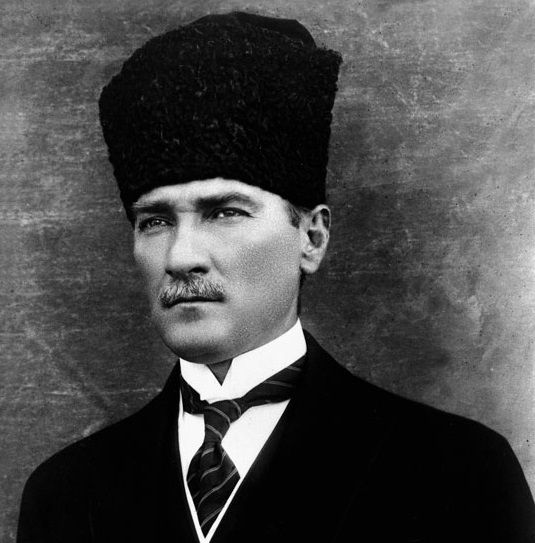 Вывод
Несмотря на то, что в Египте и Османской империи при проведении преобразований, по-разному воспринималась роль армии, в конечном итоге она стала основным проводником модернизации общественных отношений и основой становления египетской и турецкой наций.
Использованная литература
Ефременко Д. В., Милешкина Е. Ю. Теория модернизациии по путях социально-экономического развития // Социологические исследования. 2014. № 6. С. 3-12.
Зеленев Е. И. Мусульманский Египет. СПб.: Изд-во СПбГУ, 2007.
История национально-освободительной борьбы народов Африки в Новое время. Под ред. М. Ю. Френкеля. М.: Наука, 1976.
Надеин-Раевский В. А. Р. Т. Эрдоган как пример политика-харизматика // Контуры глобальных трансформаций: политика, экономика, право. 2017. Т. 7. № 6. С. 138-154.
Надюков С. А. Ранние военно-политические реформы в Османской империи // Вестник Адыгейского государственного университета. Серия 1. 2009. №2. С. 25-28.
Петросян Ю. А. Младотурецкое движение. М.: Наука, 1971.
Использованная литература
Петрунина Ж. В. Военные реформы Мухаммеда Али как основа реализации планов по созданию независимой арабо-мусульманской империи // Наука и школа. 2007. № 3. С. 66-69.
Тарле Е. В. Собрание сочинений. Т. 9. М.: АН СССР, 1959.
Тилли Ч. Принуждение, капитал и европейские государства, 990-1992 гг. М.: Территория будущего, 2009.
Stolz D. A. «Impossible to provide an accurate estimate»: the interested calculation of the Ottoman public debt, 1875-1881 // The British Journal for the History of Science. 2022. № 55. P. 477-493.
The Formation of Nation States in the West. Ed. By Ch. Tilly. Princeton: Princeton University Press, 1975.
Использованная литература
Erhan Ç., Sarıalioğlu İ. Osmanlı Modernleşmesinde Anglosakson Etkisi (1839-1852) // Uluslararası İlişkiler. 2019. № 63(16). S. 88-89.
Тусун У. Ал-Джайш ал-мисри фи-л-харб ар-Русийа ал-ма‘аруф би-харб ал-Крим, 1853–1855 [Египетская армия и Русская война, известная как Крымская война]. Каир: Танави, 2011.